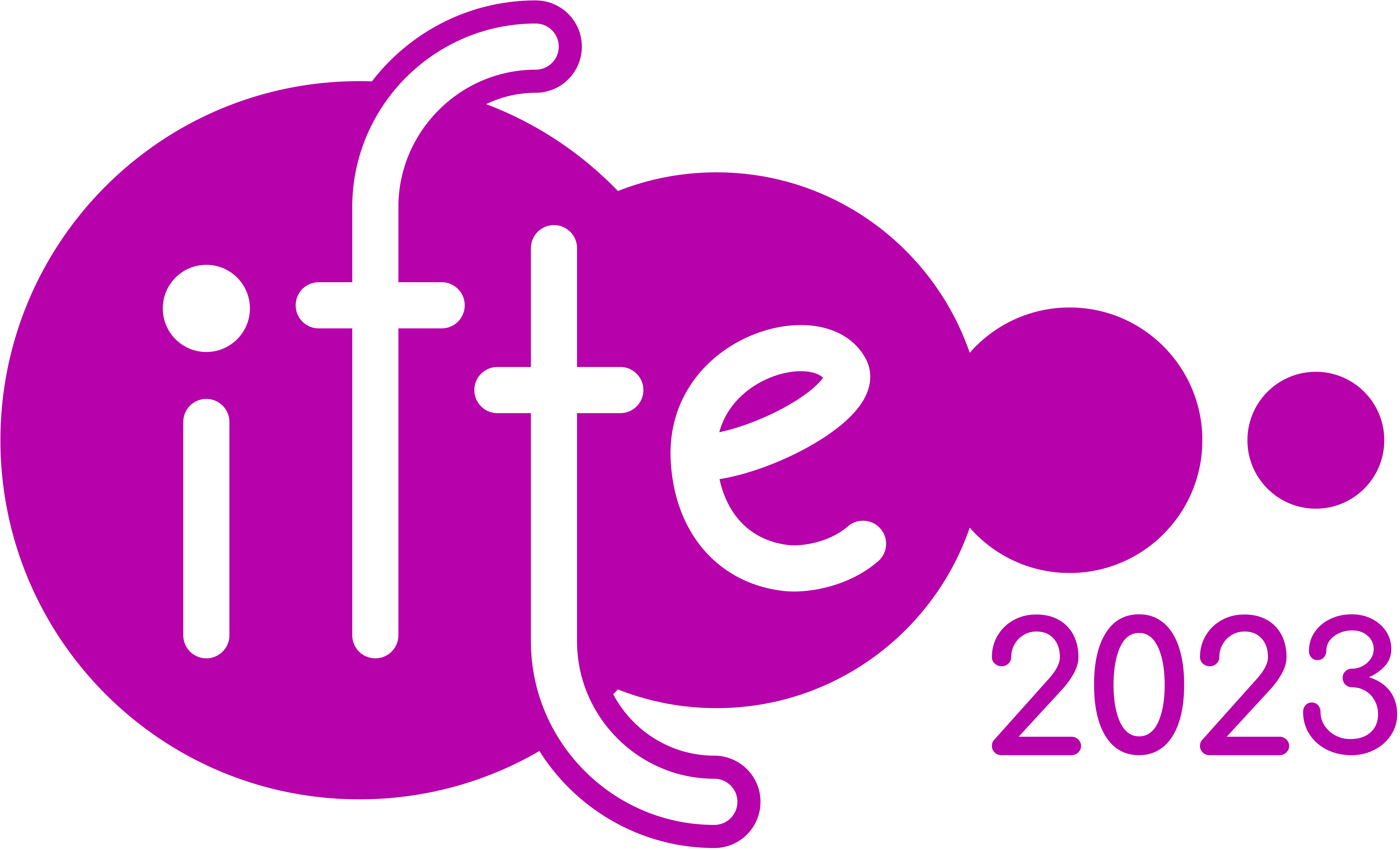 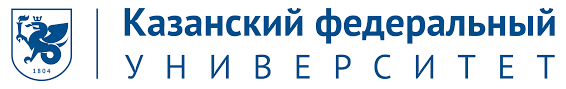 Проектная деятельность 
на уроках  русского языка и литературы
Гимадиева Гульгена Нурулловна, 
учитель русского языка и литературы
1ой квалификационной категории
МБОУ «Качелинская ООШ» Арского района РТ
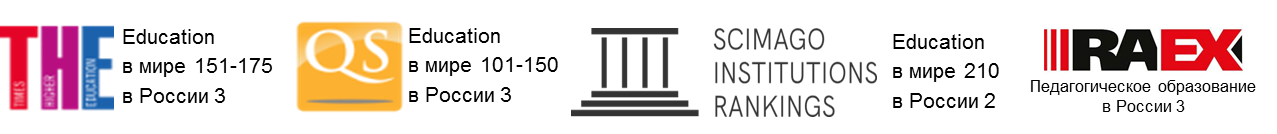 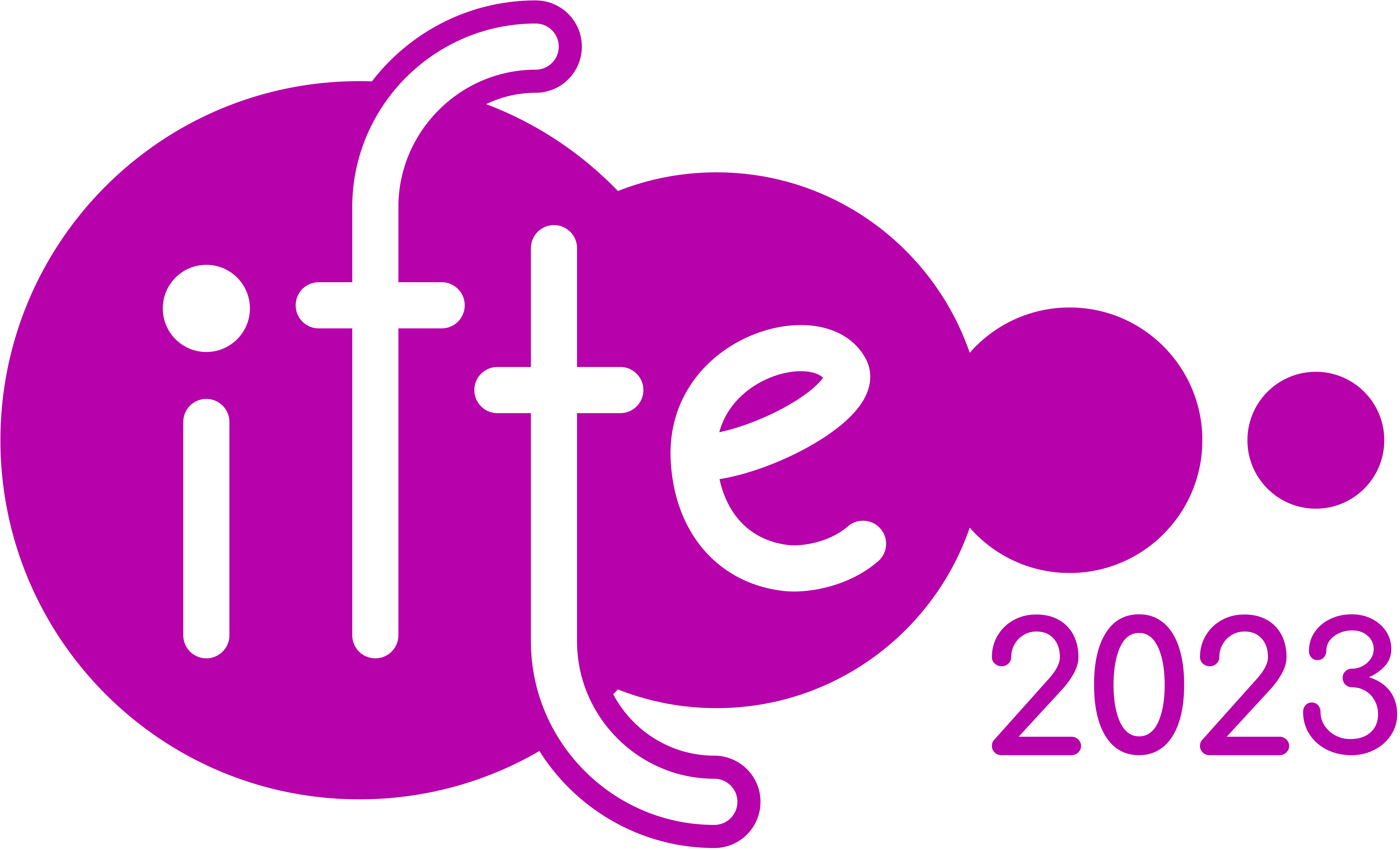 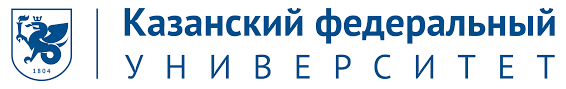 В методике преподавания русского языка и литературы метод проектов занимает особое место, так как позволяет ученику самостоятельно формировать собственные интеллектуальные  структуры, воспитывает способность  к обучению, рассуждению, действию.  Это позволяет преодолеть созерцательность, рефлексивность и пассивность учащихся в обучении. Метод проектов формирует креативно-интеллектуальную активность, коммуникативные умения, широкое усвоение информационных технологий.
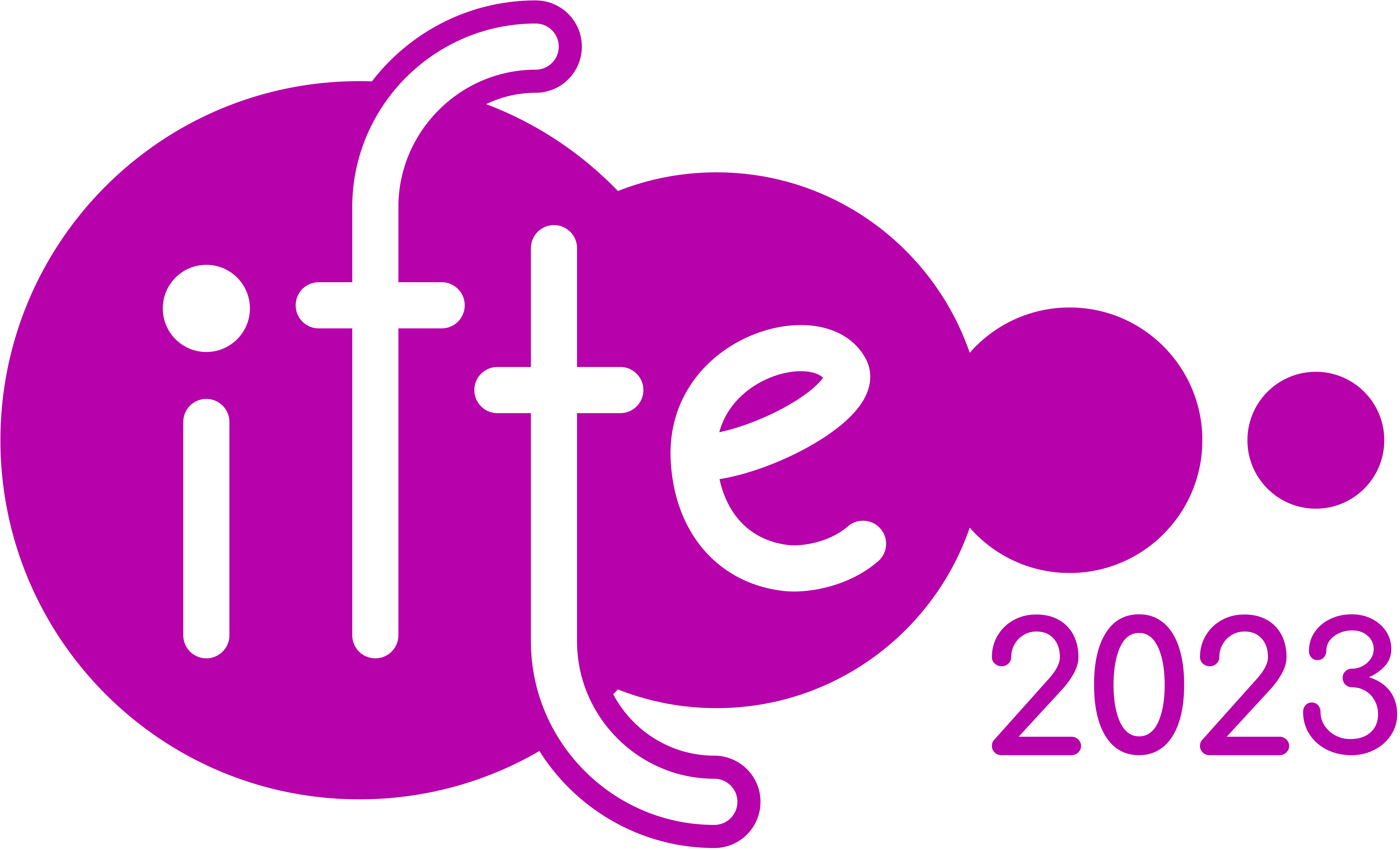 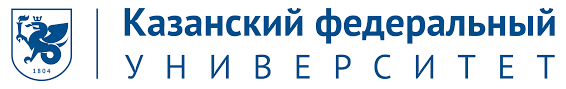 Для овладения учащимися информационно-коммуникативными, проектными, исследовательскими умениями, навыками планирования, самоконтроля и самооценки, а также поддержания и повышения мотивации к изучению предметов «Русский язык и литература» я активно внедряю метод проектов в свою педагогическую деятельность и считаю, что данная педагогическая технология является органичной составной частью процесса обучения, активизирует познавательную деятельность учащихся, формирует определённые личностные качества обучающихся.
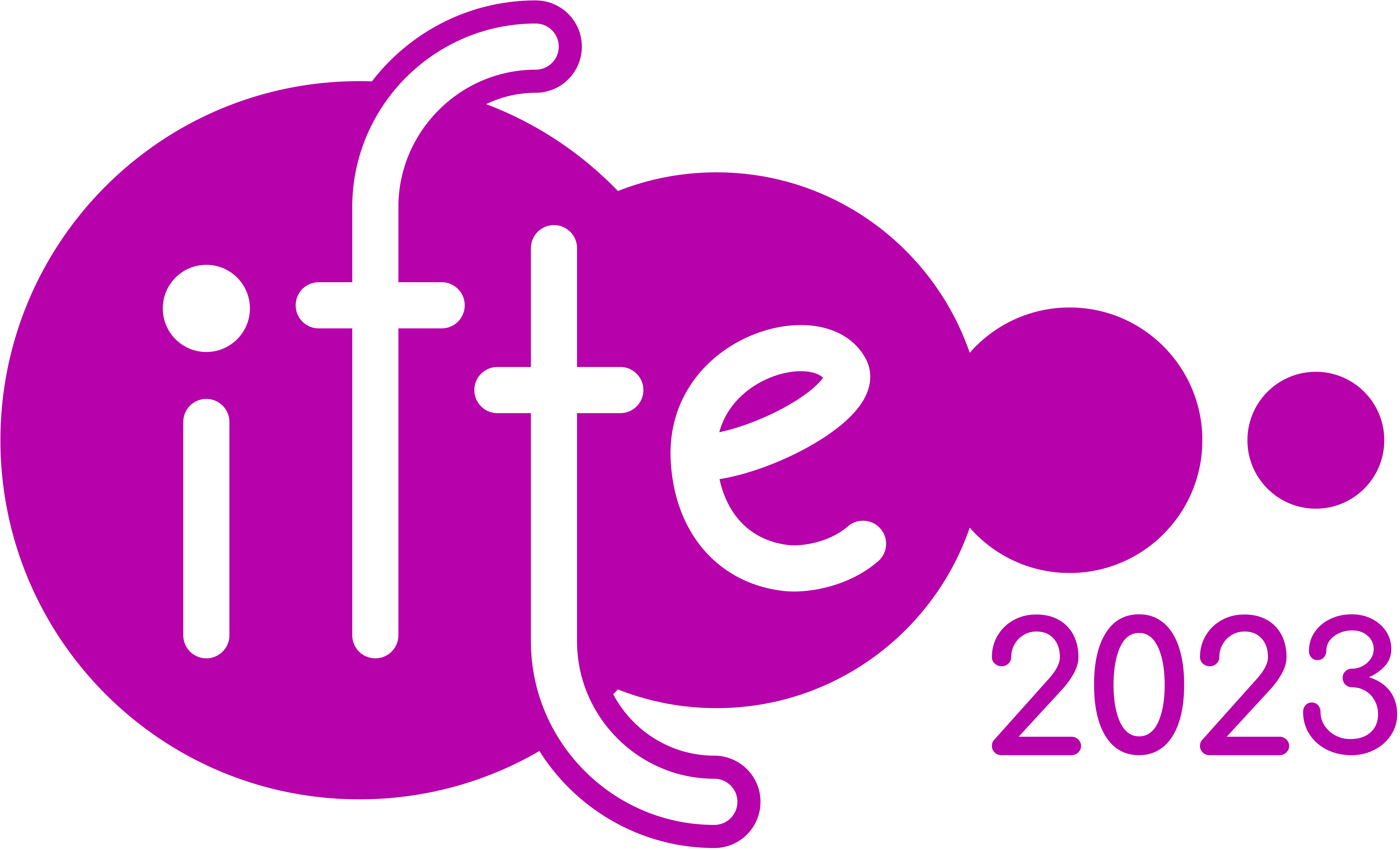 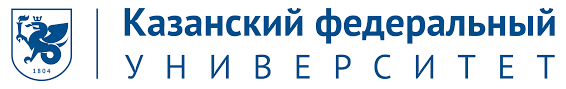 Учитель русского языка и литературы в работе сталкивается с серьёзными проблемами, среди которых можно выделить следующие:

Ученики мало читают, особенно художественную литературу;
У них недостаточно развит навык работы с информационными источниками;
Чрезмерно увлекаясь интернет-ресурсами, «скачивают» информация, а не анализируют;
Словарный состав категорически снижается, как следствие возникают затруднения с умением грамотно формулировать мысли. 


От-ученики;
у них недостаточно развит навык работы с информационными источниками; 
чрезмерно увлекаясь, как следствие возникают затруднения с умением грамотно формулировать мысли.
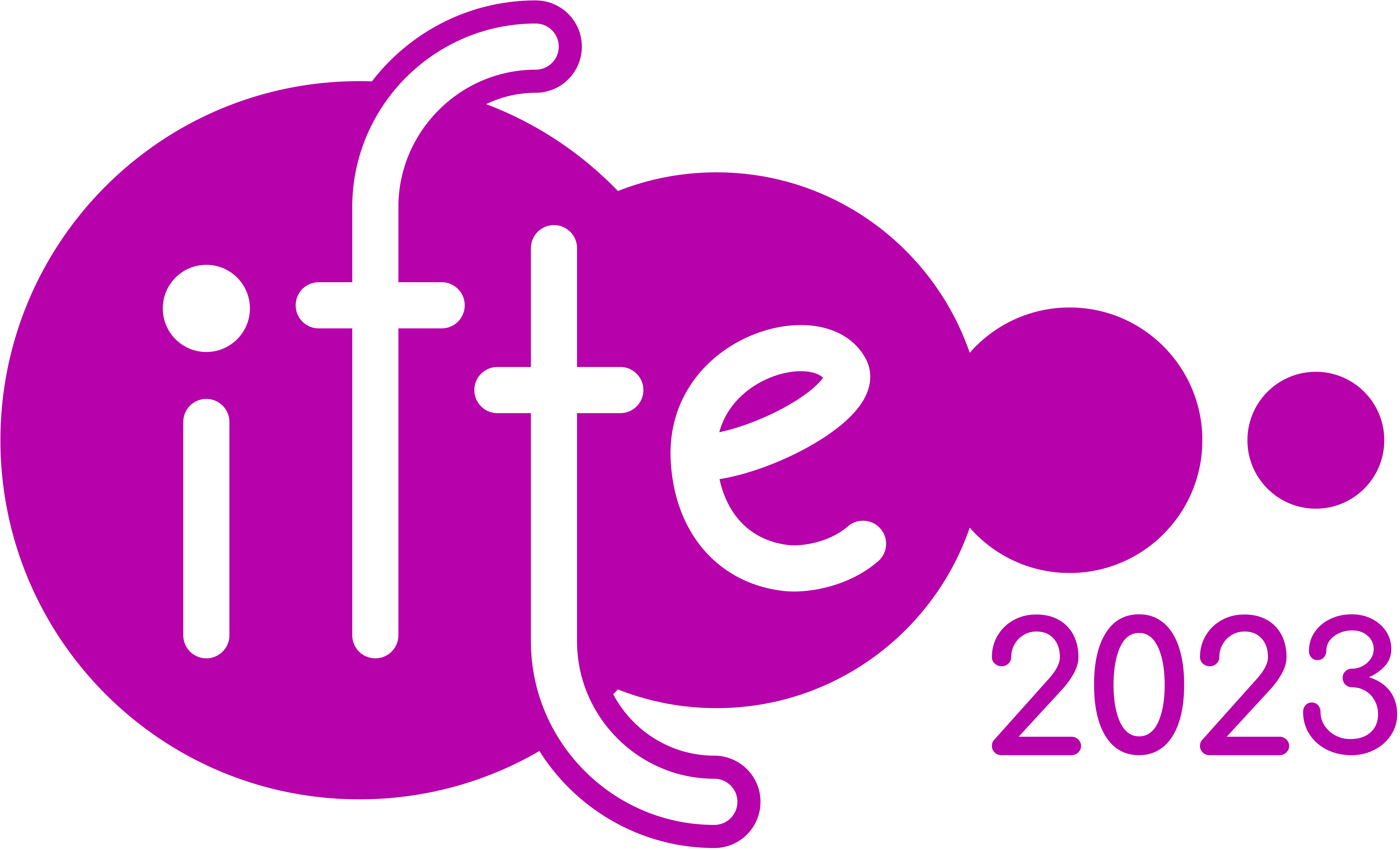 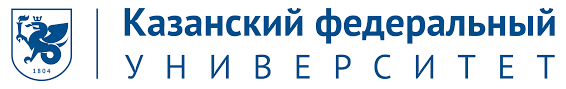 Цель проектного обучения состоит в том, чтобы создать условия, при которых обучающиеся:
1) самостоятельно и охотно приобретают недостающие знания из разных источников;
2) учатся пользоваться приобретенными знаниями для решения познавательных и практических задач;
3) приобретают коммуникативные умения, работая в группах;
4) развивают у себя исследовательские умения (умения выявления проблем, сбора информации, наблюдения, проведения эксперимента, анализа, построения гипотез, обобщения);
5) развивают системное мышление
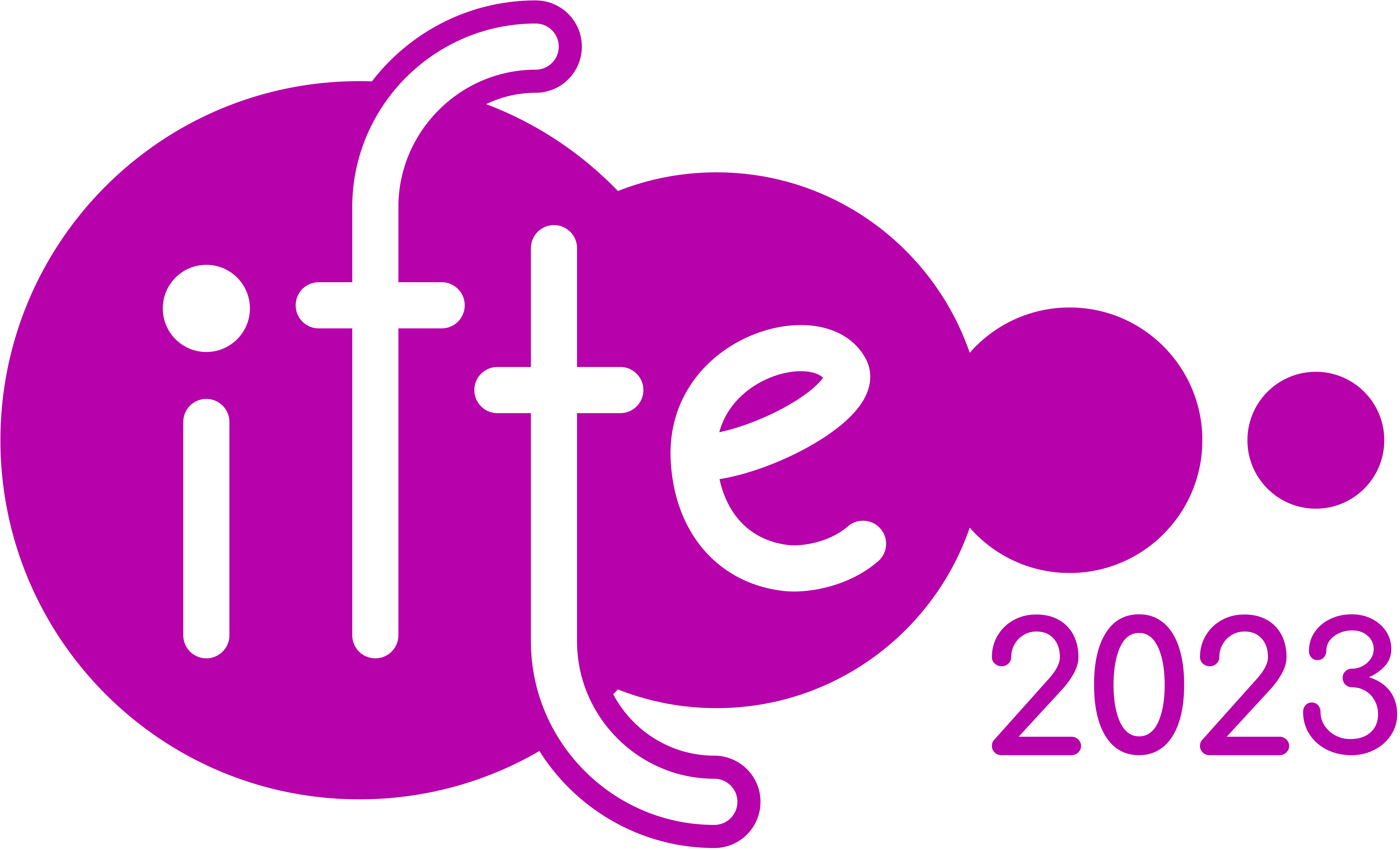 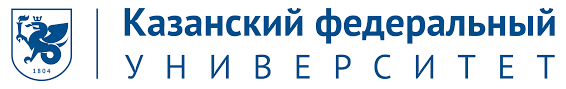 ЭТАПЫ РАБОТЫ НАД ПРОЕКТОМ
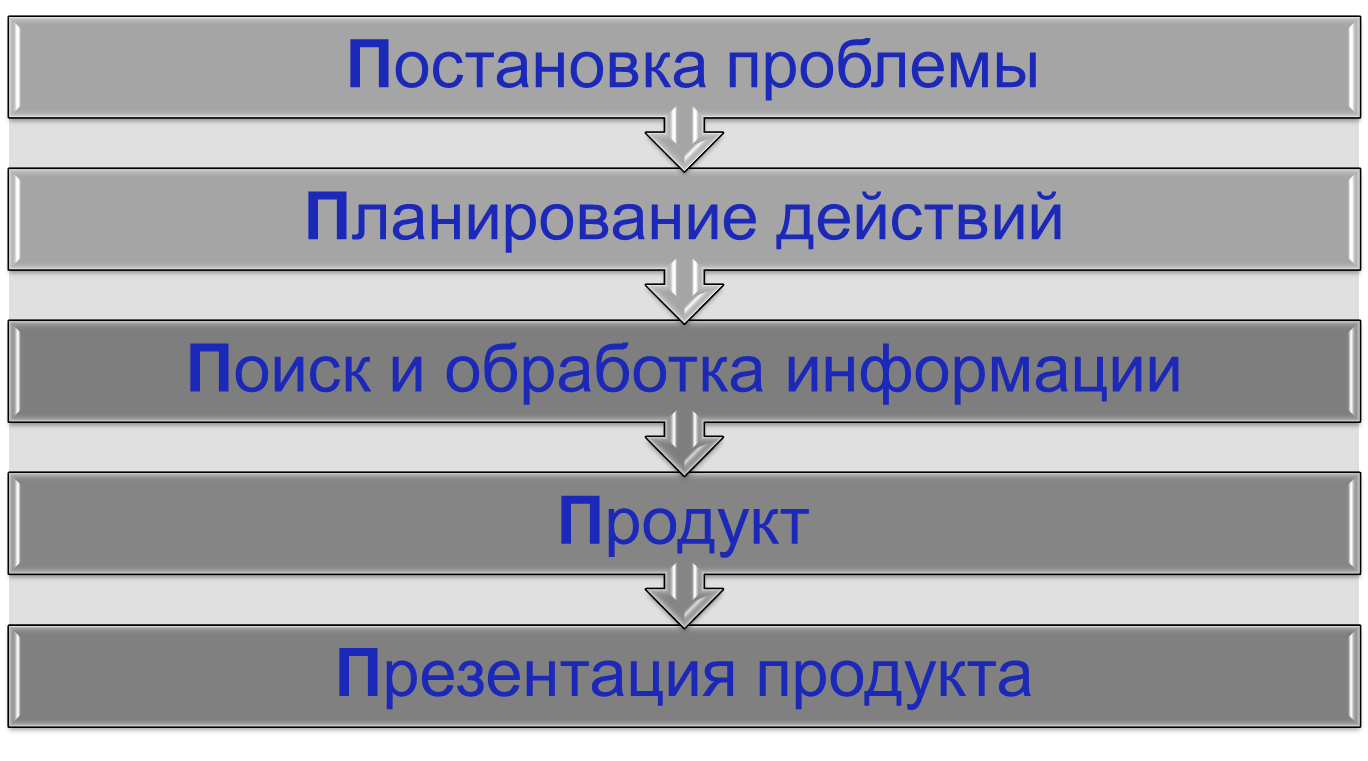 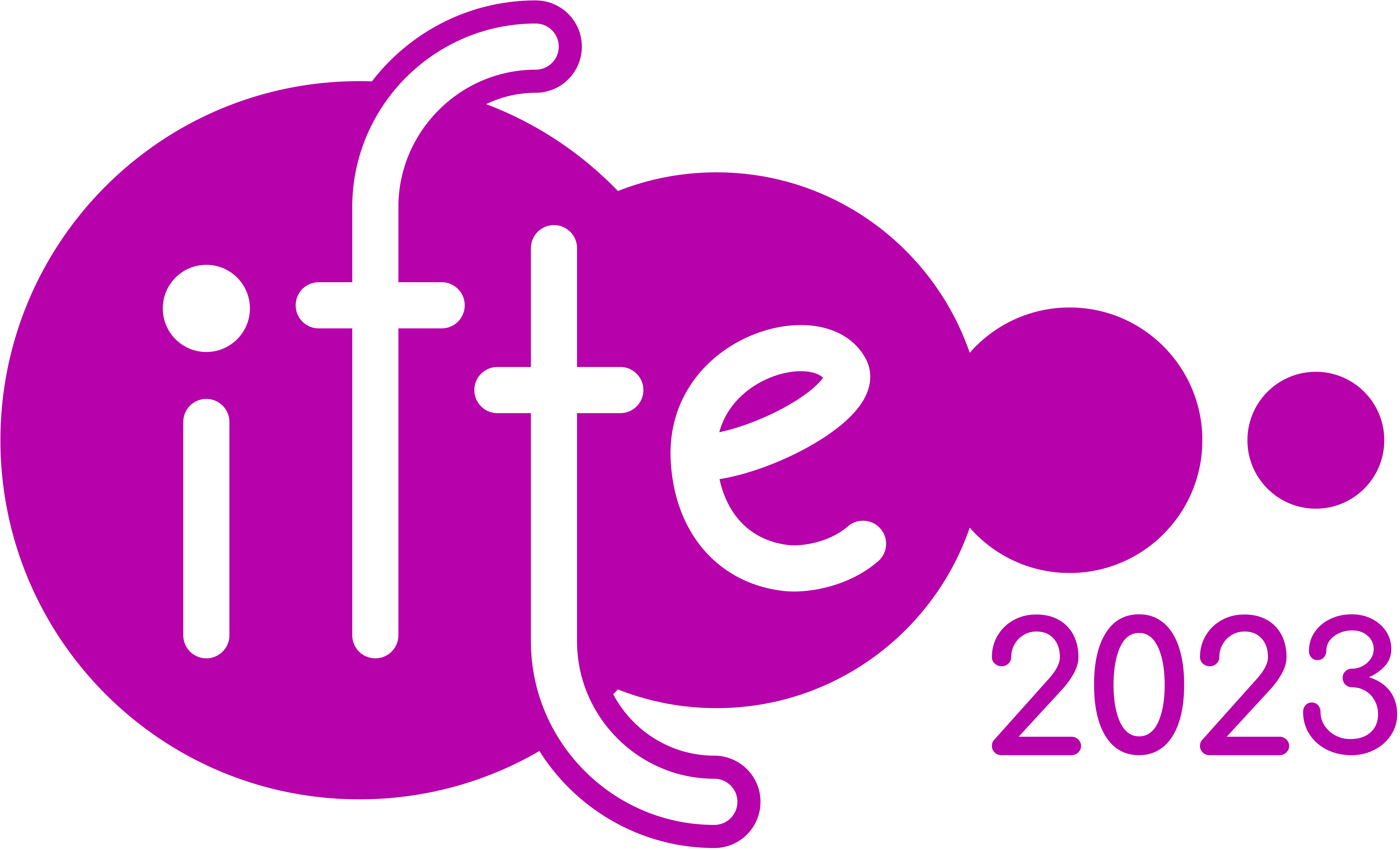 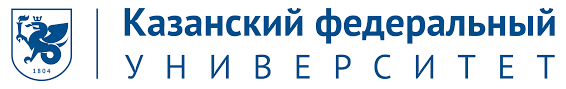 Типы проектов
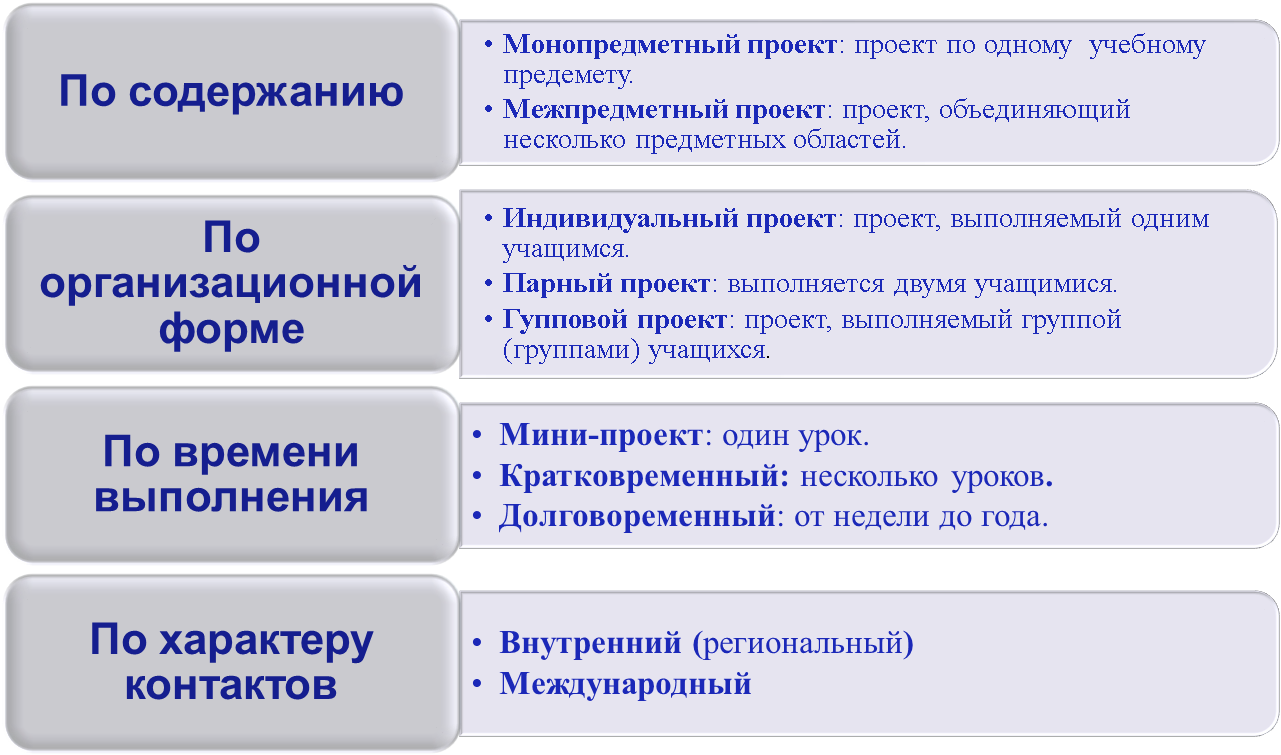 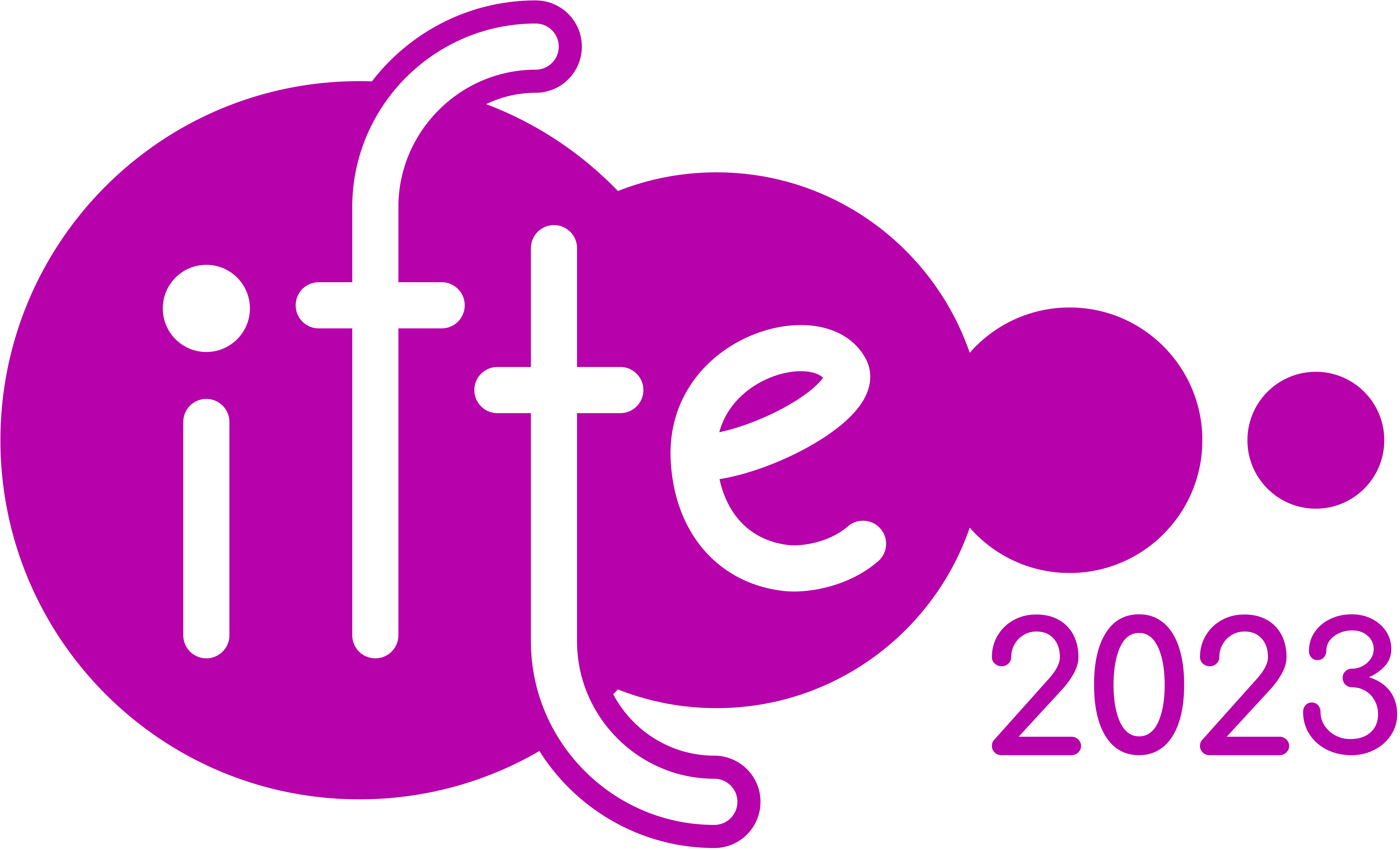 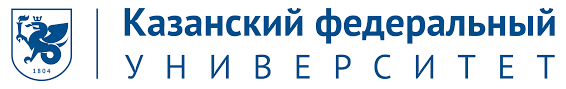 О названии проекта
Название должно выражать главную идею.
Название проекта не должно быть сухим, только констатирующим содержание.
В названии должна быть заложена какая-то тайна, проблема или вопрос.
Название должно быть коротким, ёмким по содержанию, привлекательным и, по возможности, максимально индивидуальным
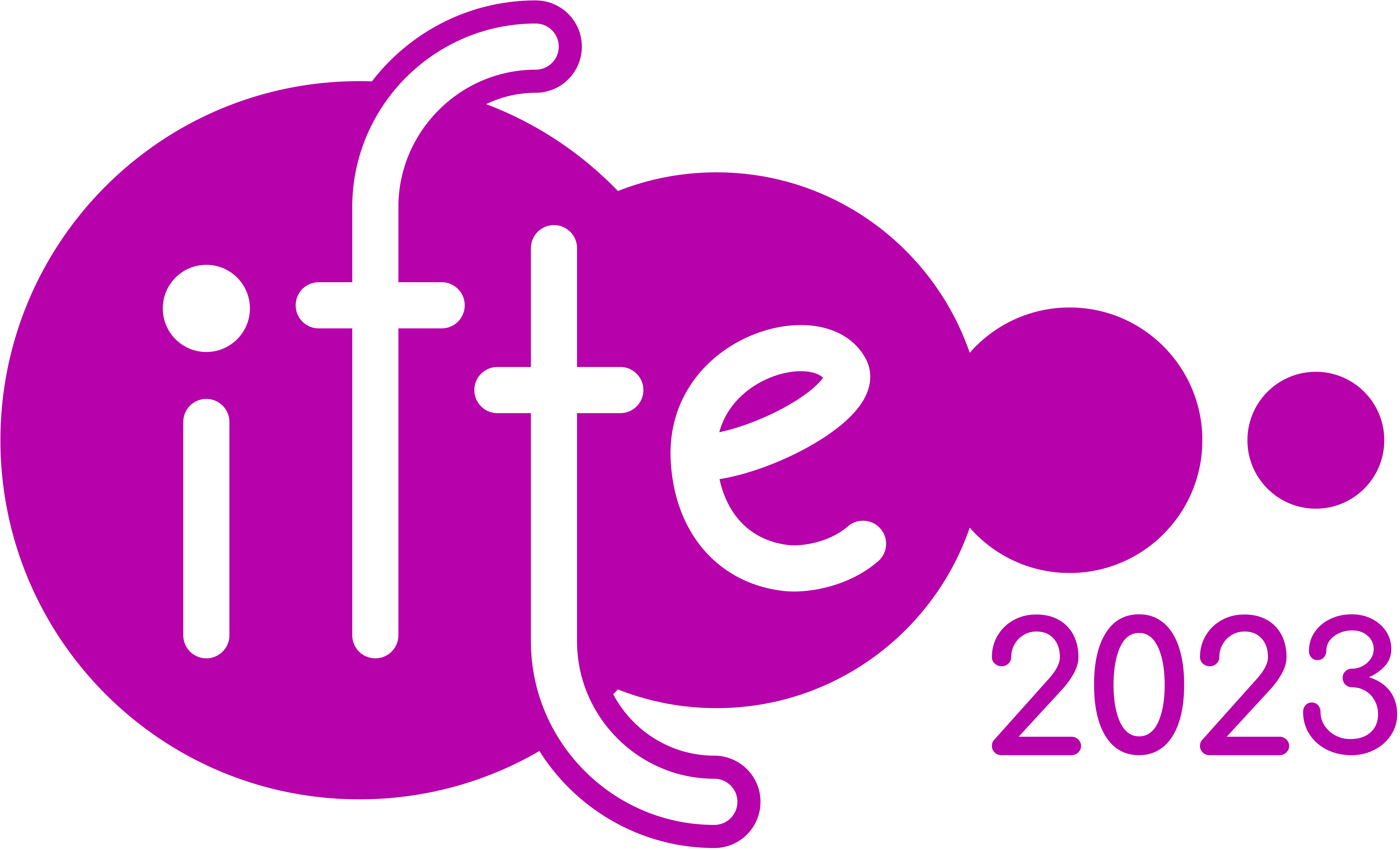 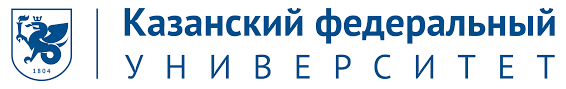 В основе каждого проекта лежит проблема. Целью проектной деятельности становится поиск способов решения проблемы. Алгоритм подготовки к запуску учебного проекта по литературе можно представить в виде схемы:
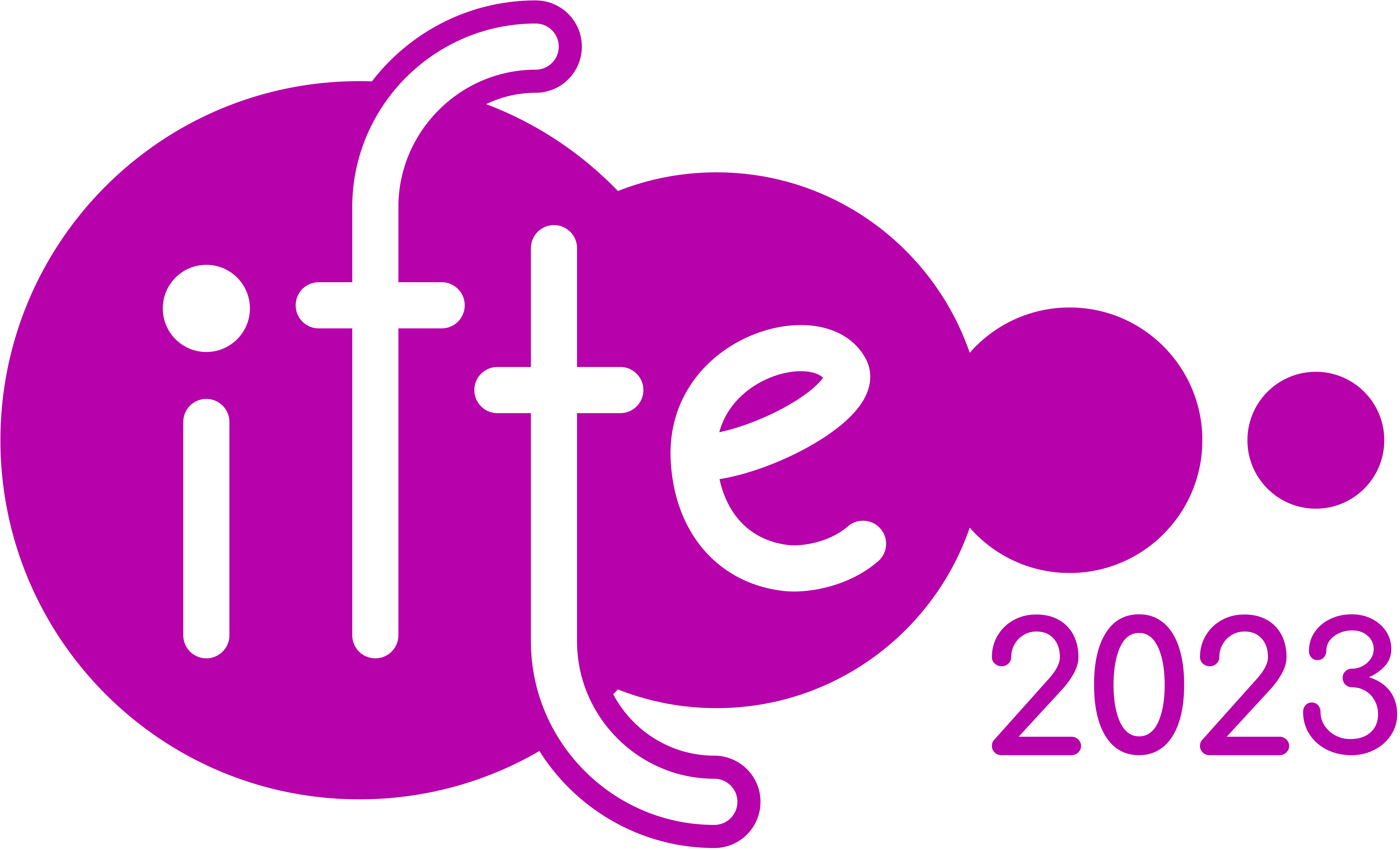 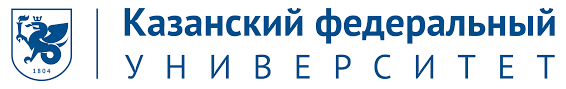 Проектно-исследовательская  деятельность 
по русскому языку  в 5, 6 классах
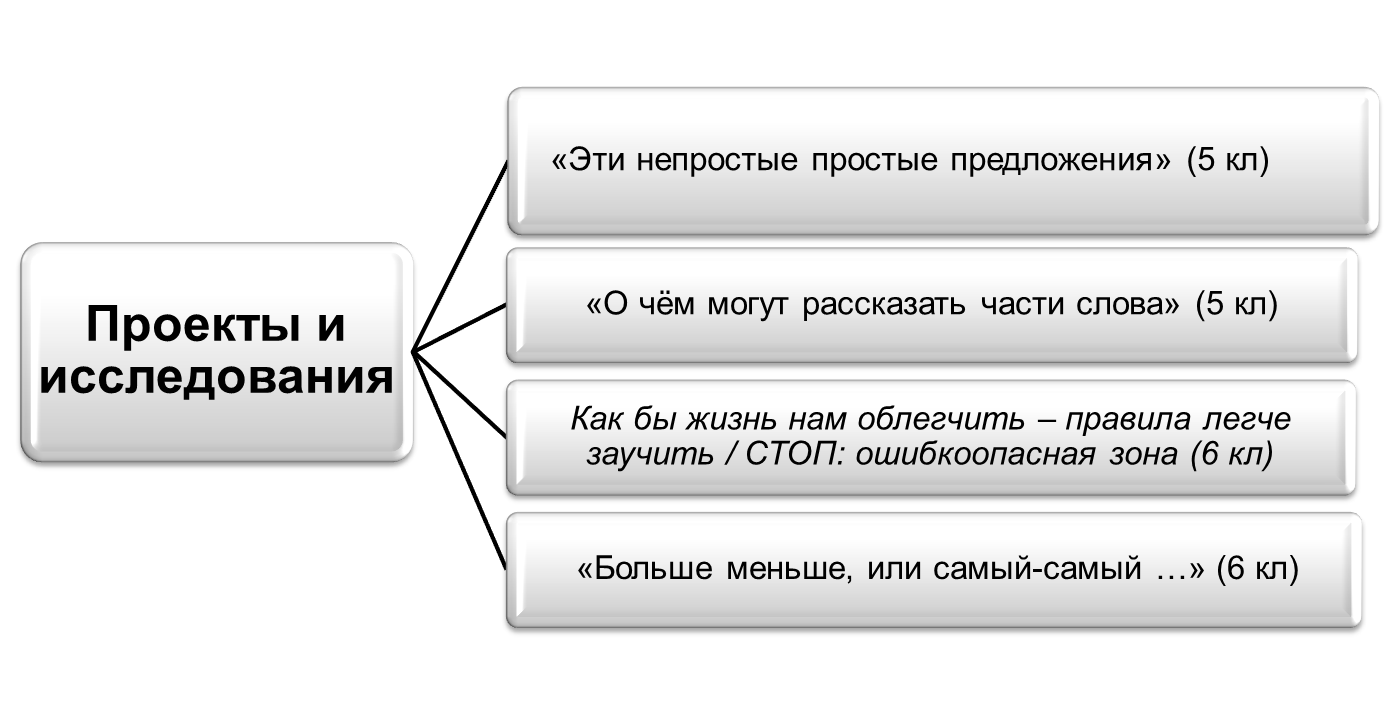 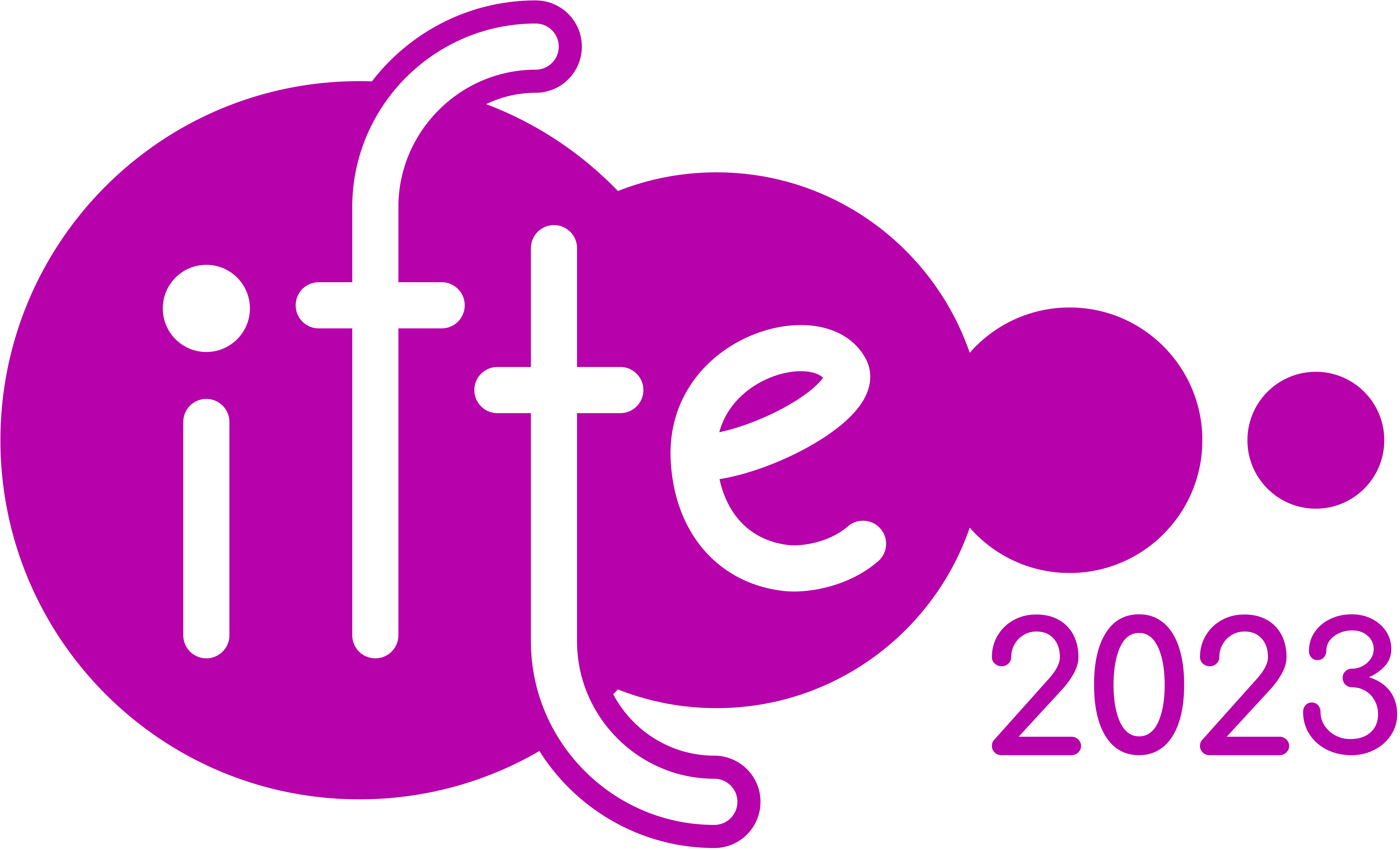 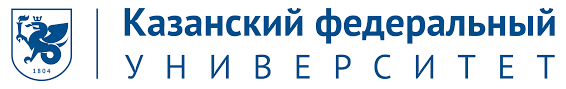 Проектная деятельность по литературе в 5, 6 классах
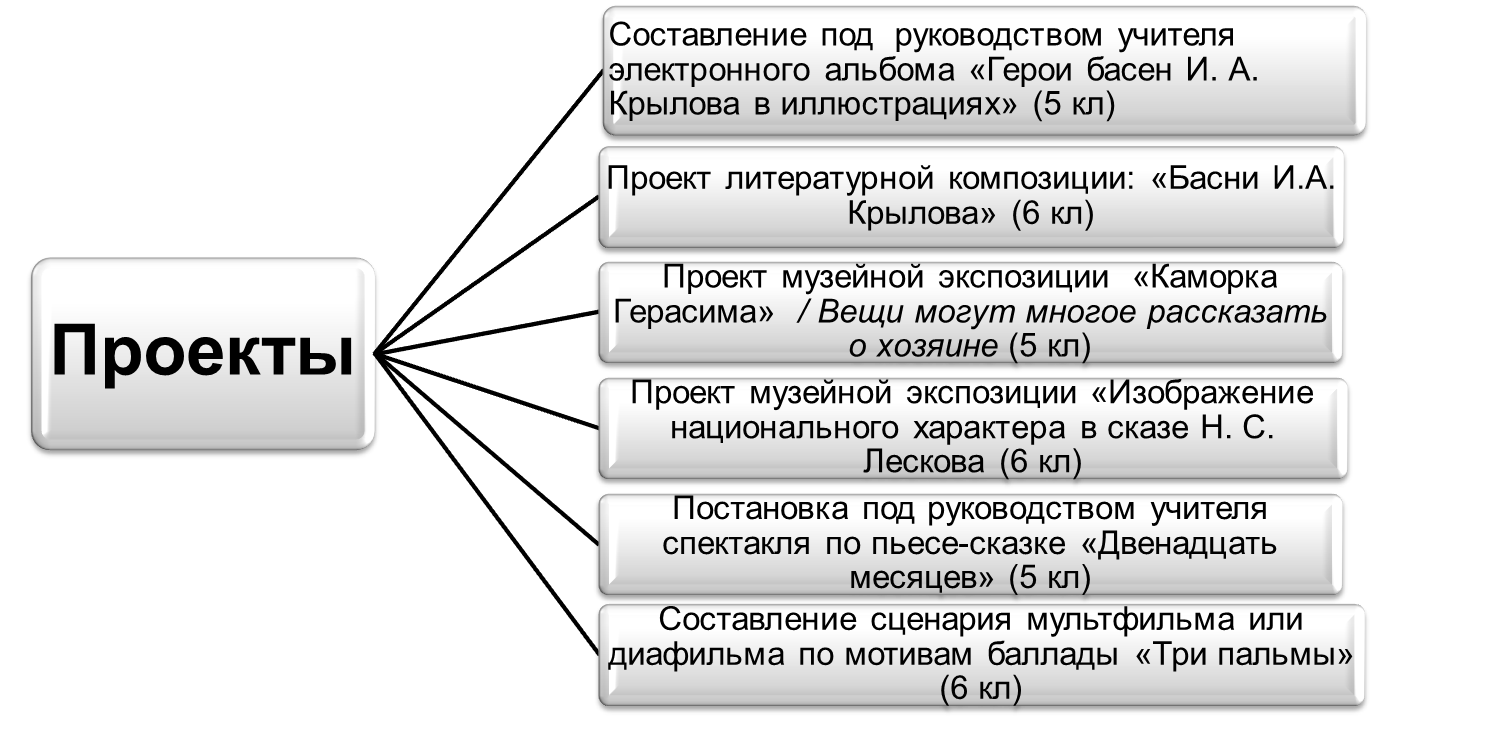 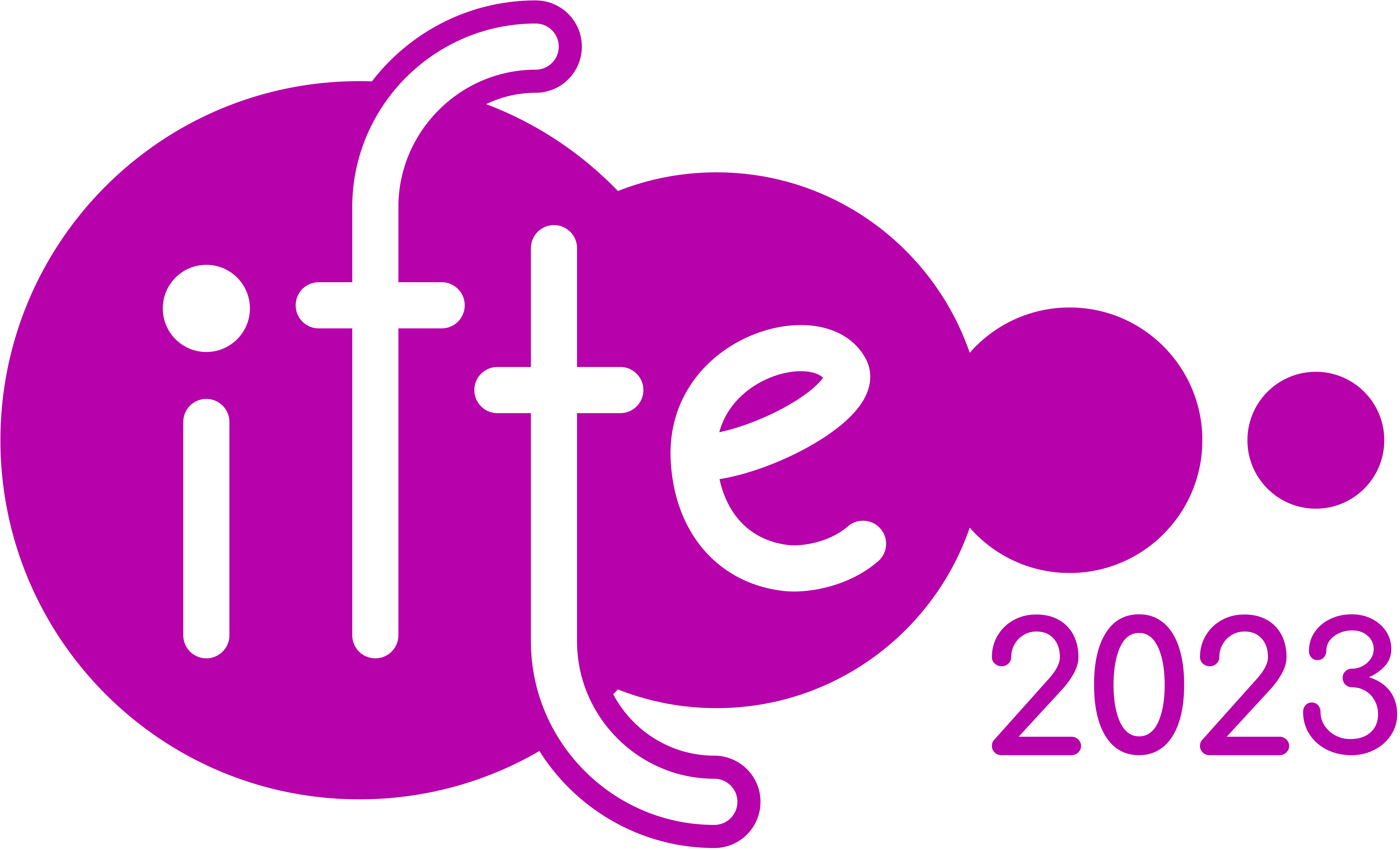 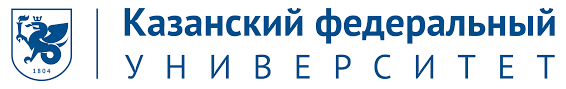 Разработка проекта - это путь к саморазвитию личности через осознание собственных потребностей, через самореализацию в предметной деятельности. Среди современных педагогических технологий в последние годы проектная деятельность учащихся приобретает все большую популярность, т.к. она

Личностно ориентирована;
Характеризуется возрастанием интереса и вовлеченности в работу по мере ее выполнения;
Позволяет реализовывать педагогические цели на всех этапах;
Позволяет учиться на собственном опыте, на реализации конкретного дела;
Приносит удовлетворение ученикам, видящим продукт собственного труда.
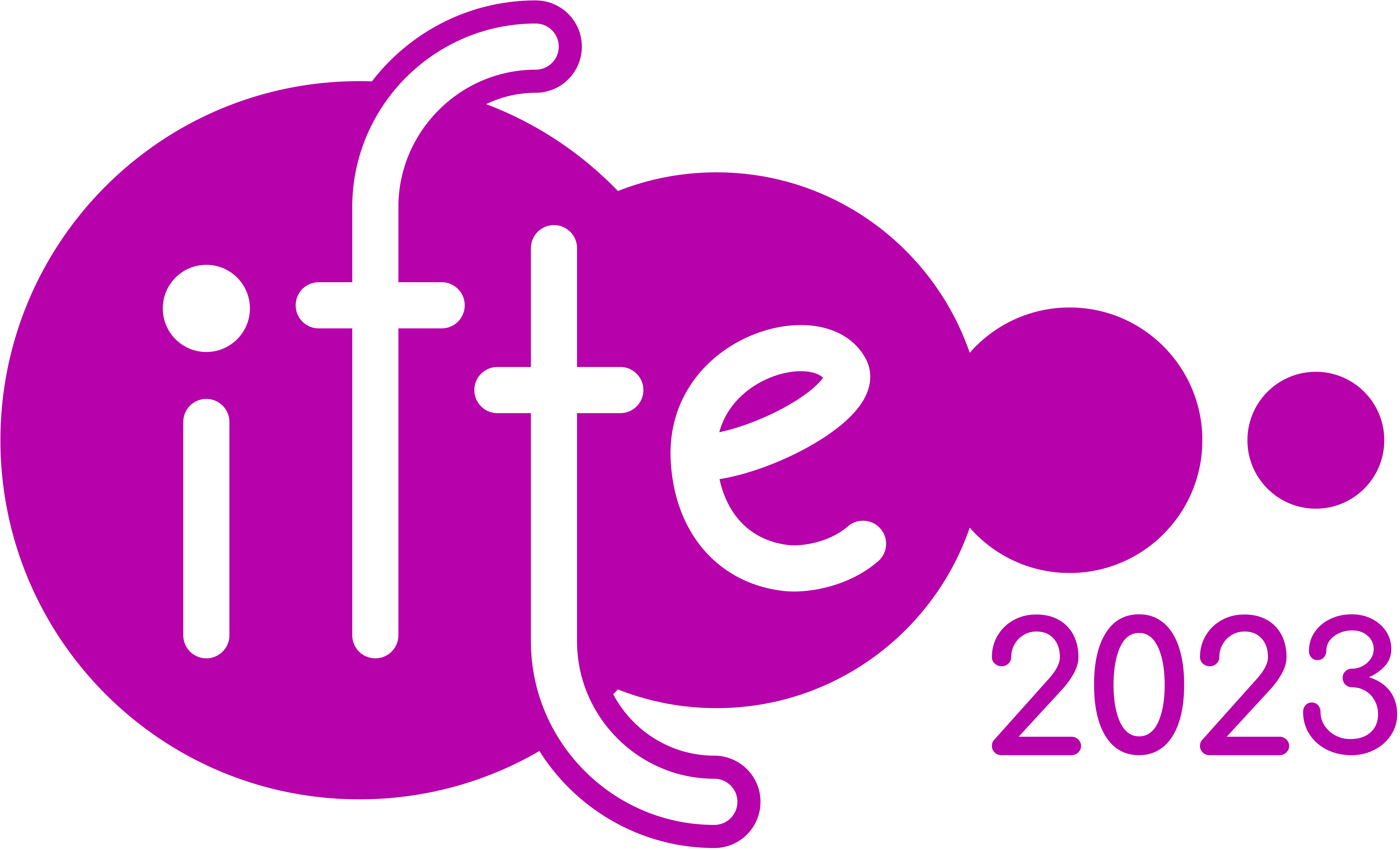 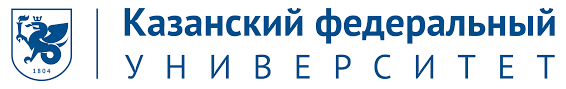 ЗАКЛЮЧЕНИЕ

Важно помнить, что невозможно заставить человека творить…

Как писал фантаст А. Азимов в своем замечательном рассказе «Профессия», человек сам должен прийти к желанию искать, пробовать и ошибаться. И только тот, кто готов отстаивать свое право творить, способен на настоящее творчество, задача же учителей русского языка и литературы - мотивировать учащихся на это творчество, помочь им делать свои маленькие, а может, (кто знает?) и большие открытия.